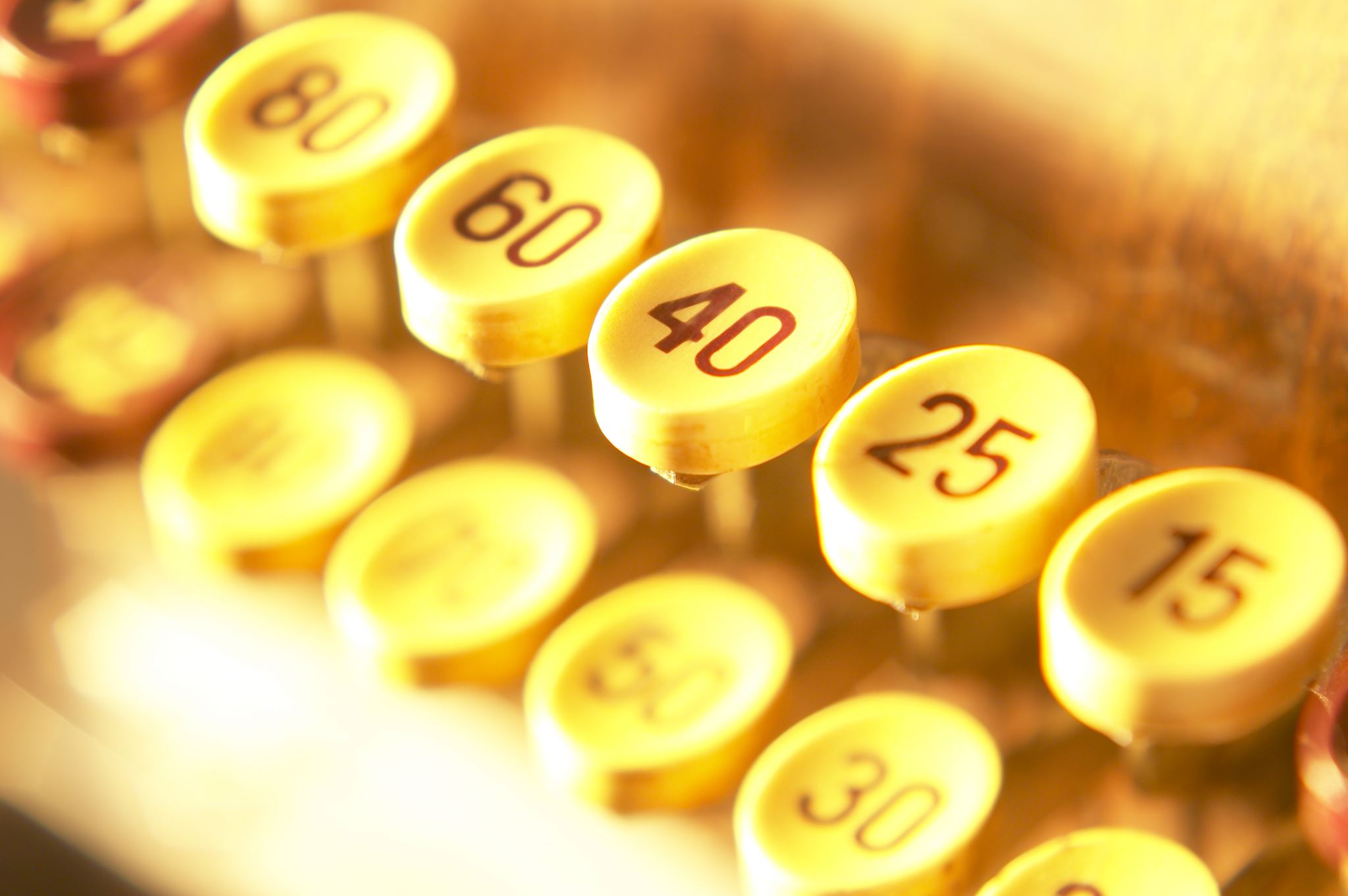 Interest-only loans
8H
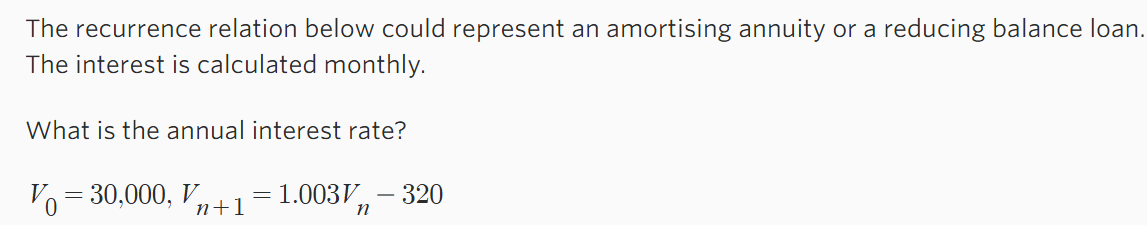 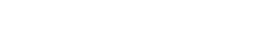 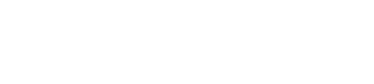 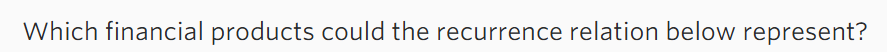 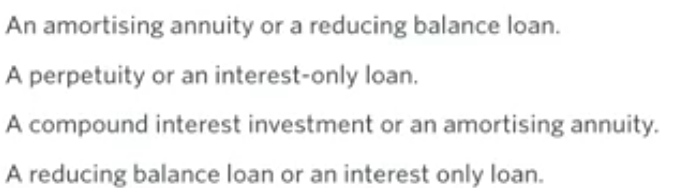 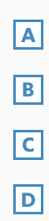 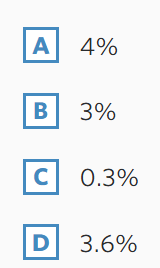 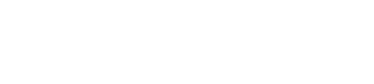 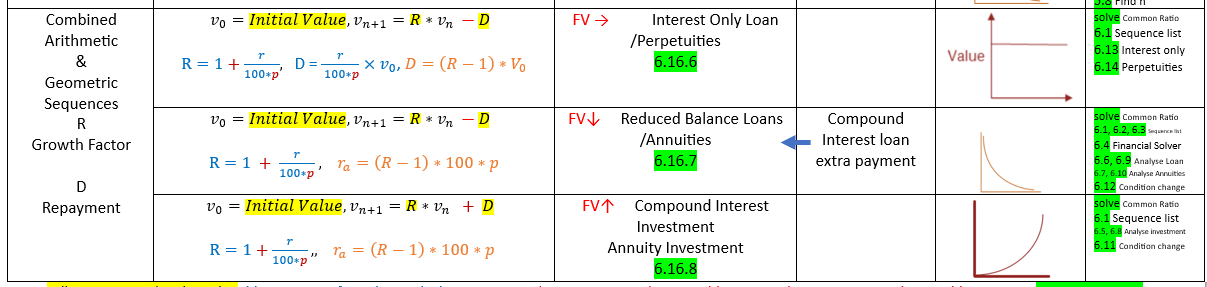 Defining an interest-only loan
Key takeaway
An interest only loan is one where the payment made is equal to the interest. Because of this, the principal is never reduced.
Recurrence relations for financial products
Deep dive
Interest-only loan
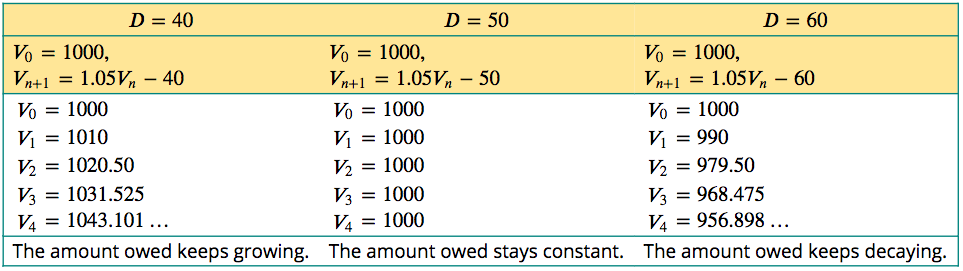 Interest-only loan
Repaying an interest-only loan
Repaying an interest-only loan using a financial solver
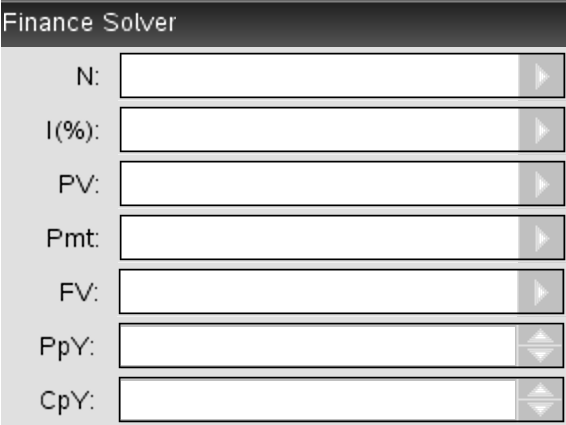 Stuart borrows $180000 to buy a house. He negotiates an interest-only loan for this amount, at an interest rate of 7.6% per annum, compounding fortnightly. What is the fortnightly payment, correct to the nearest cent?









Stuart will need to repay $526.15 every fortnight.
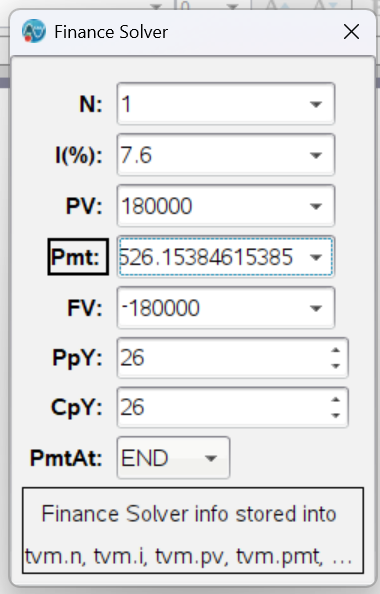 Total number of periods
Annual interest rate
Present value
Payment
Future value
CAS Notes 6.16.6
Payment periods per year
Compounding periods per year
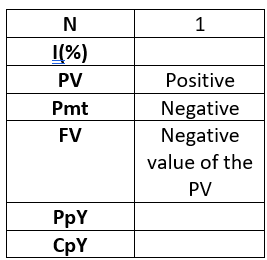 CAS Notes 6.13